Dakshata Mentor Application
NHM Rajasthan
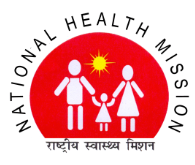 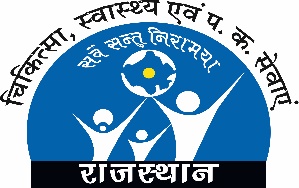 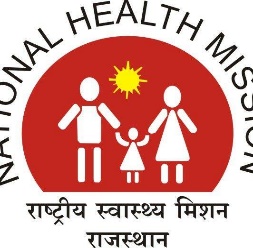 Rationale
The app launched on 18th ,may 2018 in the State.
Objectives
Goal
List out the priority areas of improvement and measures to be taken to build up the capacity of the service providers.
Ensuring a constant mentoring mechanism for provision of quality intra-natal and immediate post-partum care.
To strengthen facility level mentoring and supervision of LR through user friendly application which allows efficient data collection and generates actionable outputs.
System architecture of Dakshata Mentor App
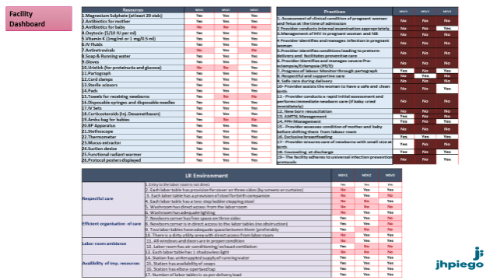 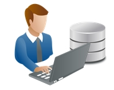 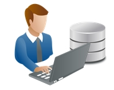 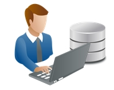 Facility
District
State
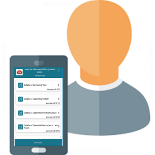 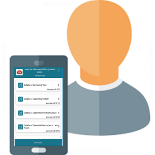 Online Application
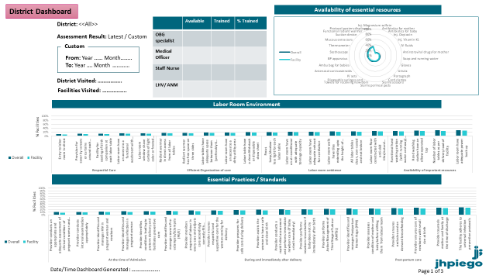 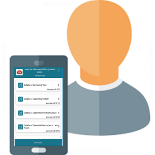 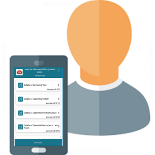 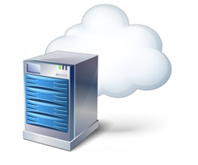 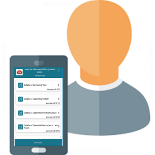 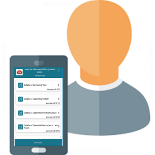 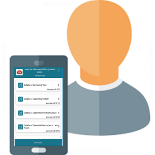 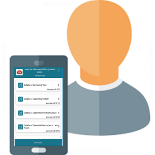 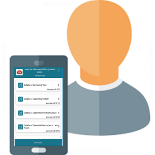 State/ District/ Facility
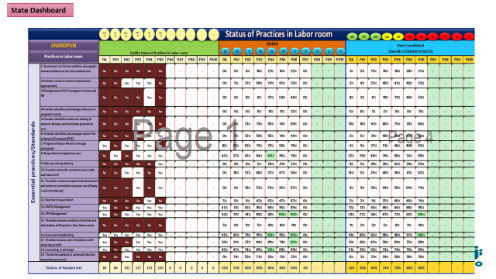 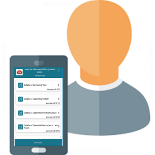 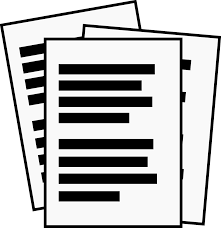 Dakshata Mentors
@ Facility
Summary Reports
[Speaker Notes: We will provide mobile application to all the Dakshata Mentors
They will able to fill data offline in their android handset

After completion of assessment, they can connect their handset will internet and report data in online application.

State, District and Facility level staffs will able to see the progress using dashboard.

All level of user will have access to summary reports for their respective location.]
Data Elements used
Aligned with Dakshata Package
Installation
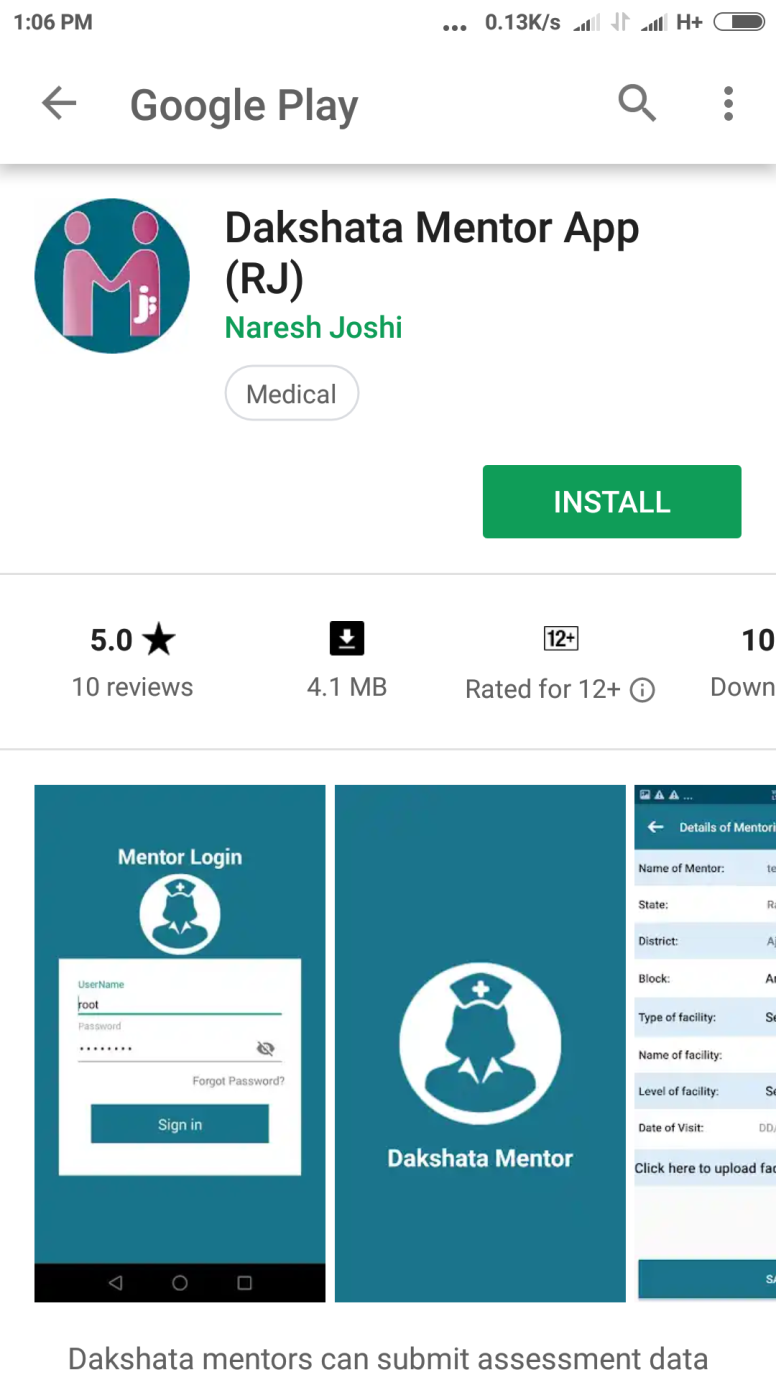 Available for free download on Google Playstore
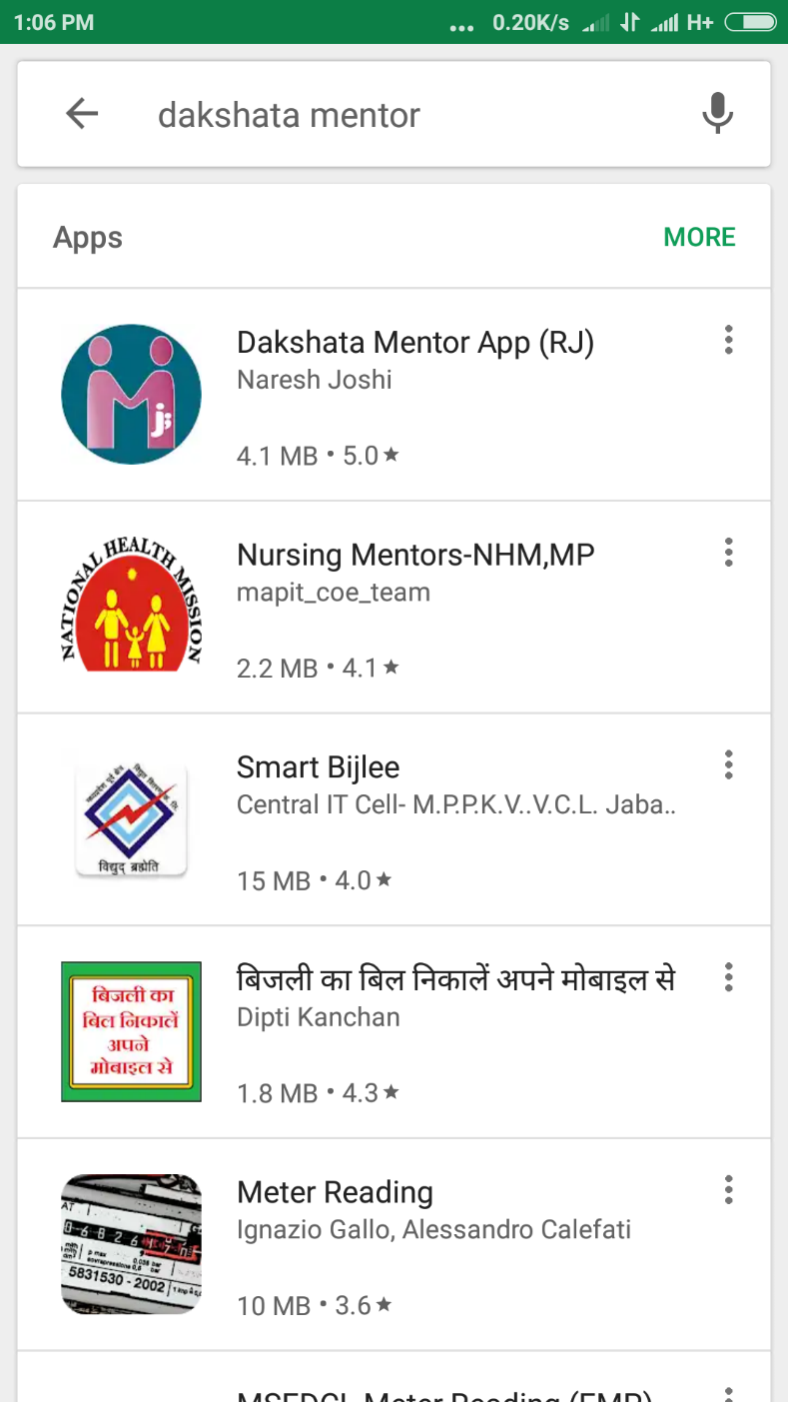 Interface
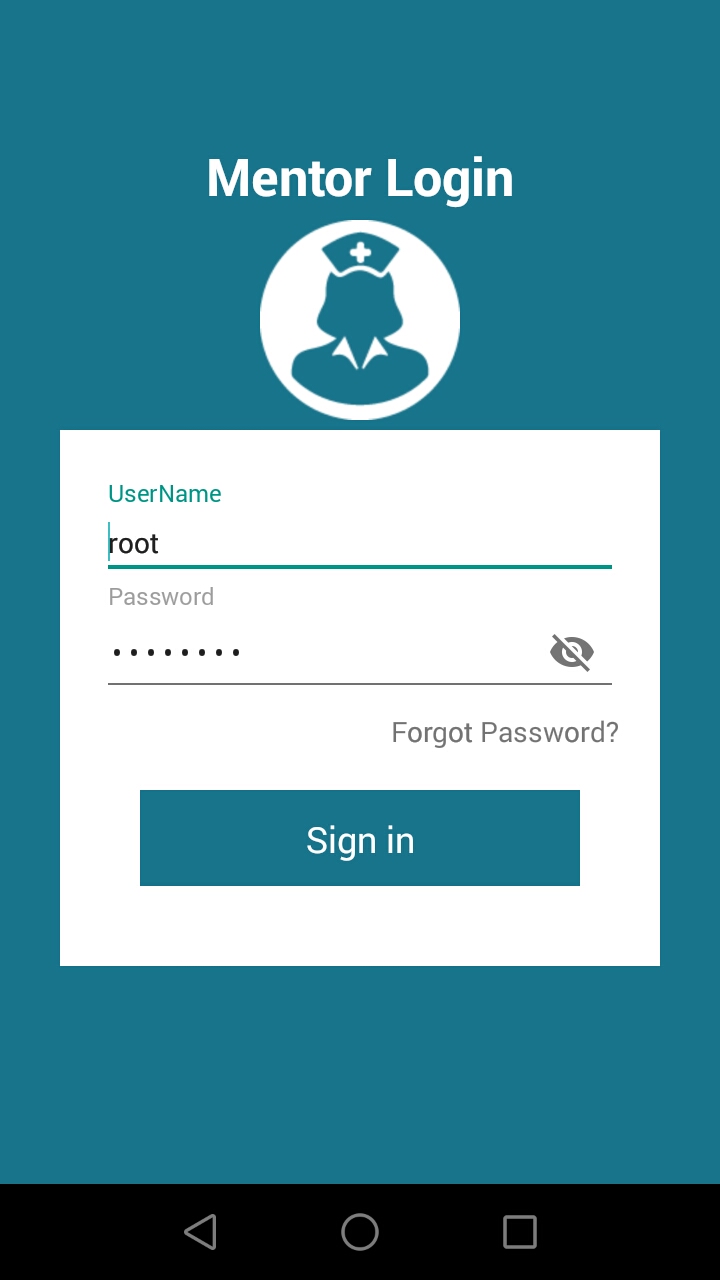 Navigation Screen
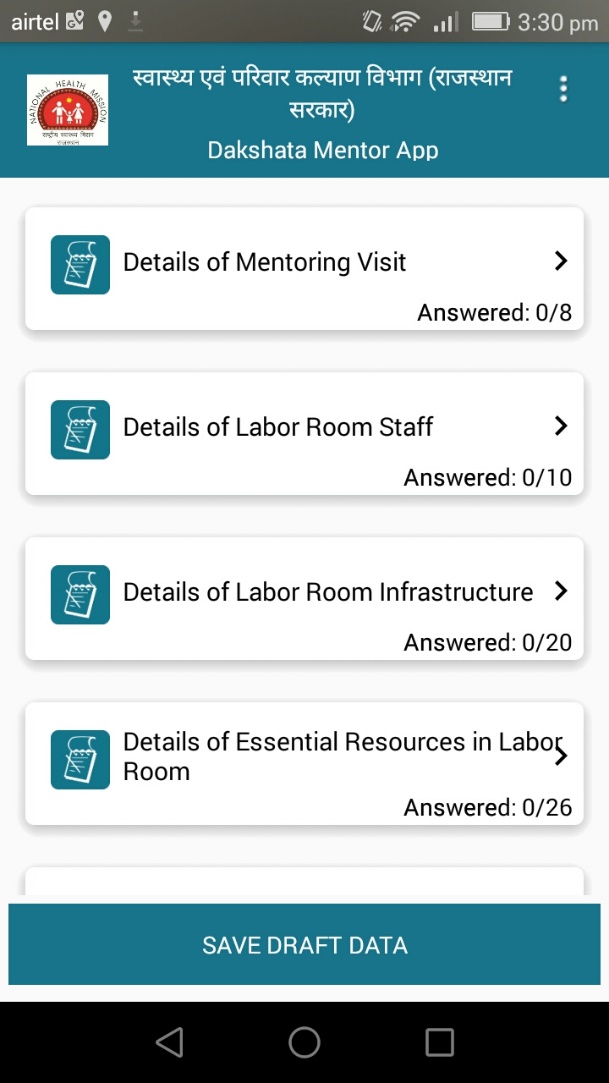 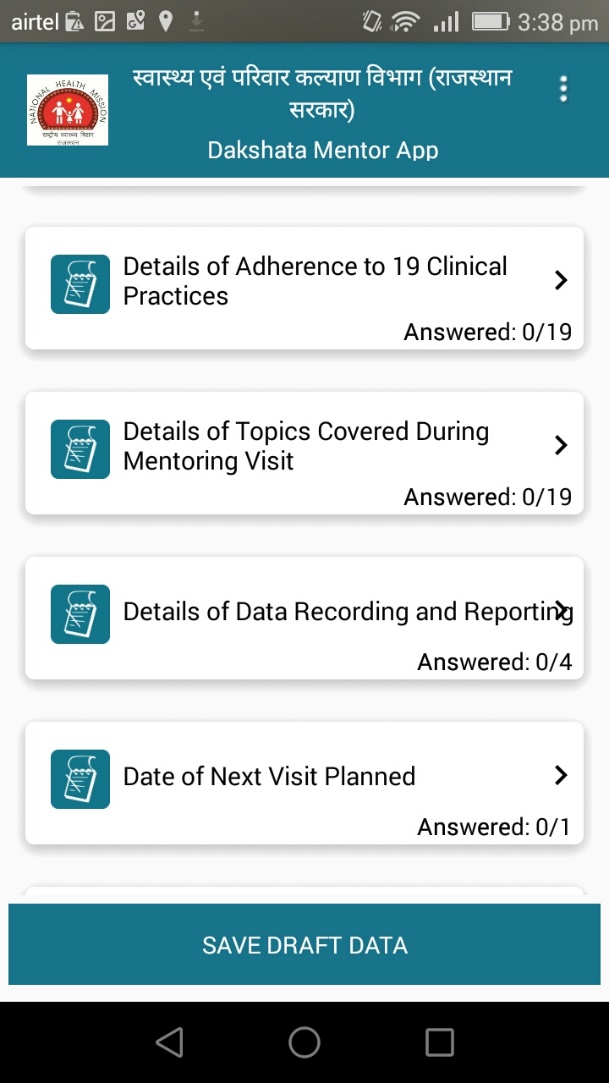 Facility Mentoring : Sections
Section-B: Details of Labor Room Staff
Section-A: Details of Mentoring Visit
Section-C: Details of Labor Room Infrastructure
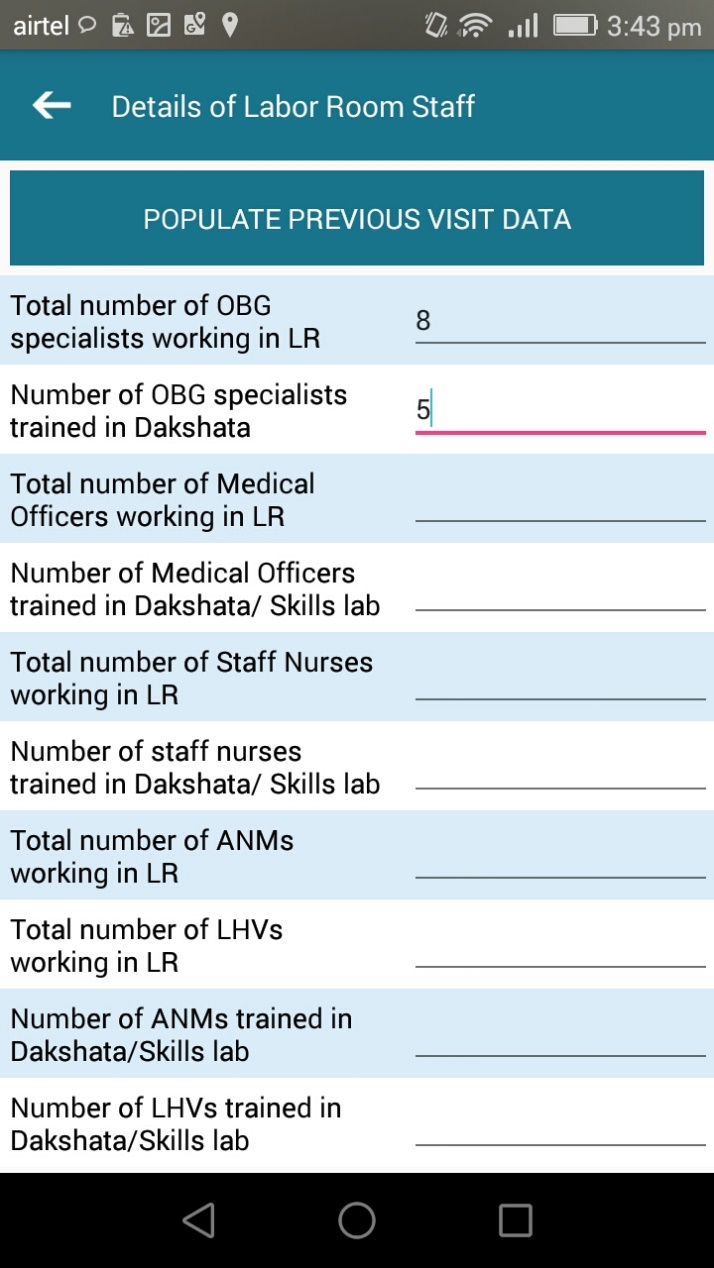 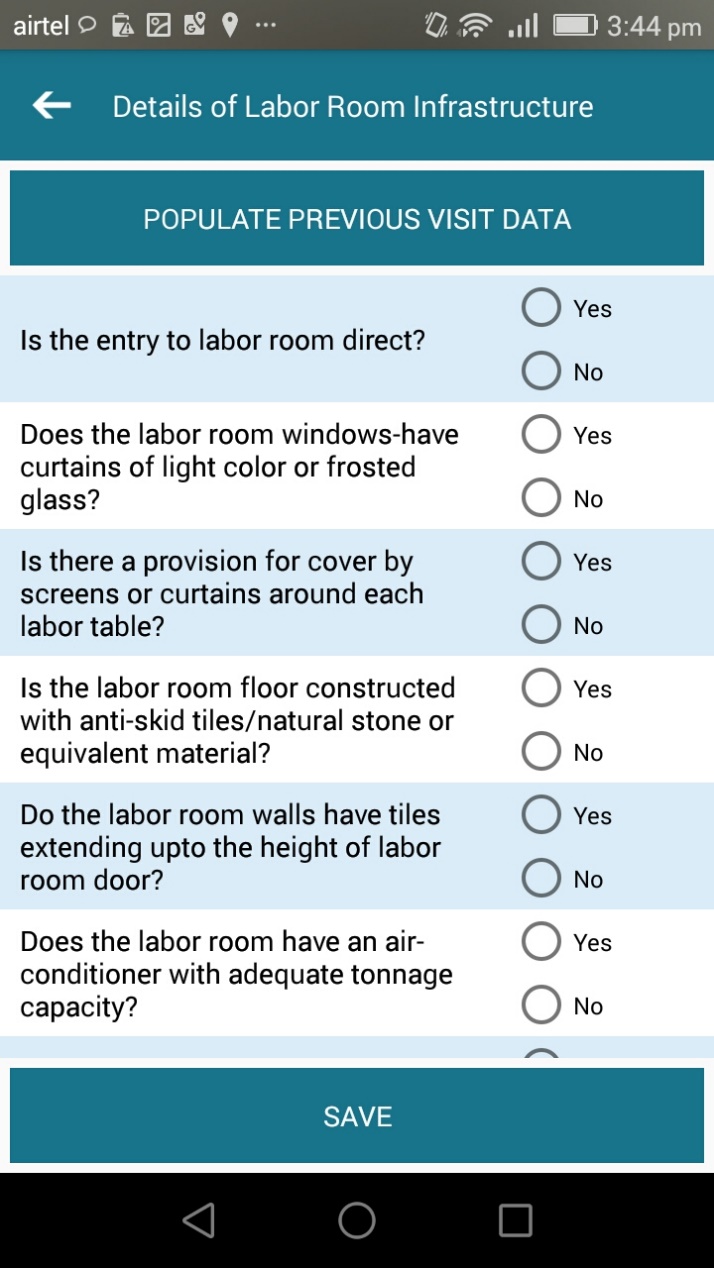 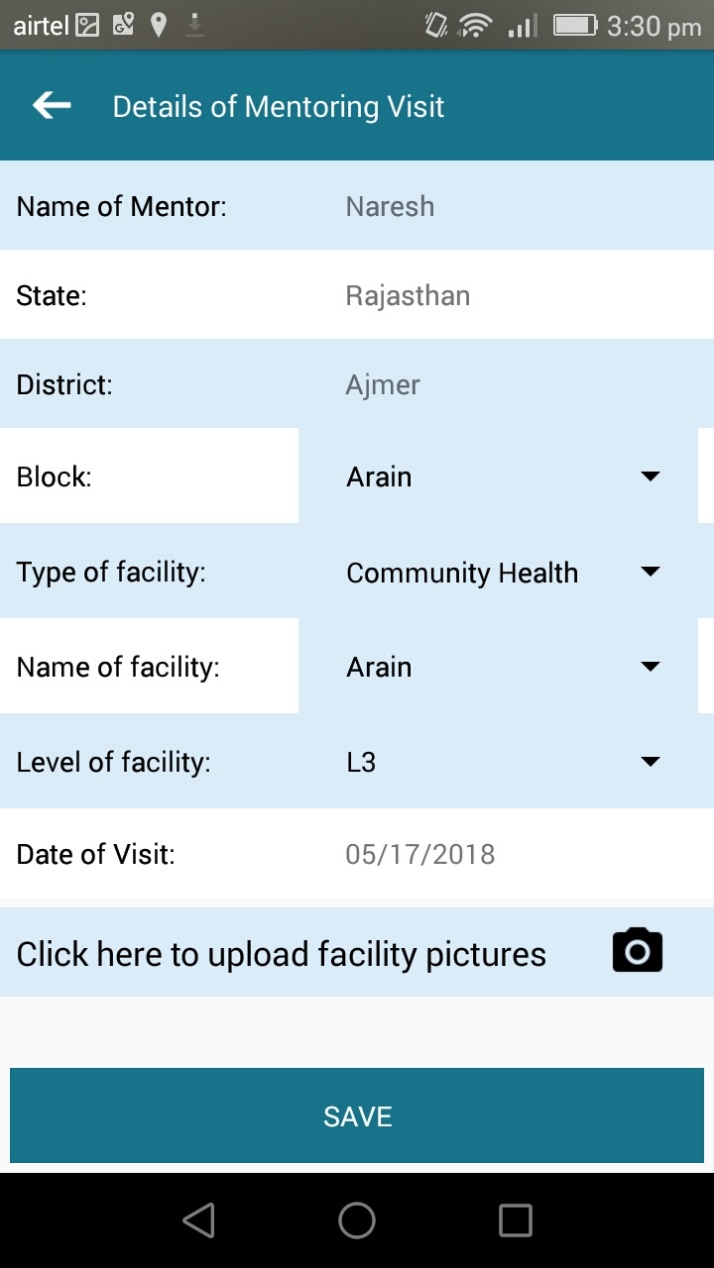 Facility Mentoring : Sections
Section-D: Details of essential resources in labor room
Section-E: Details of Adherence to 19 Clinical Practices
Section-F: Details of Topics Covered During Mentoring Visit
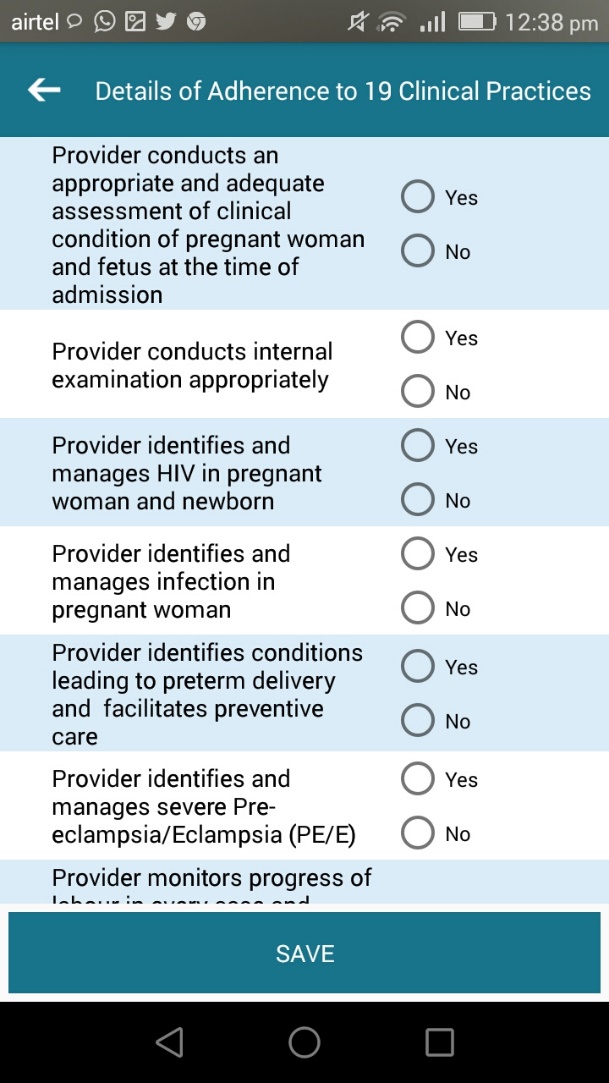 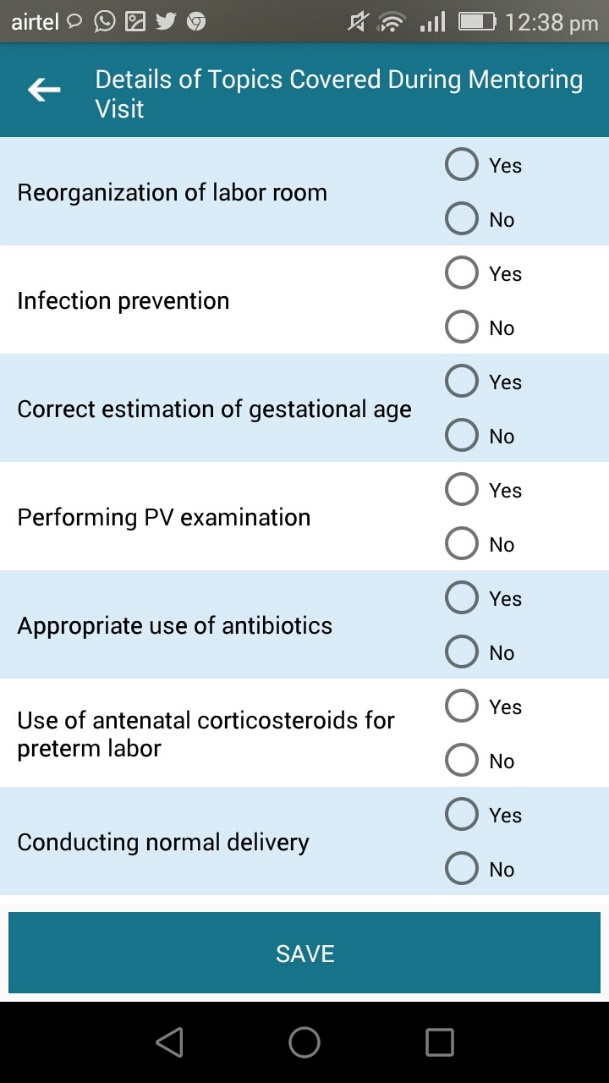 Facility Mentoring : Sections
Section-G: Details of Data Recording, Reporting and other
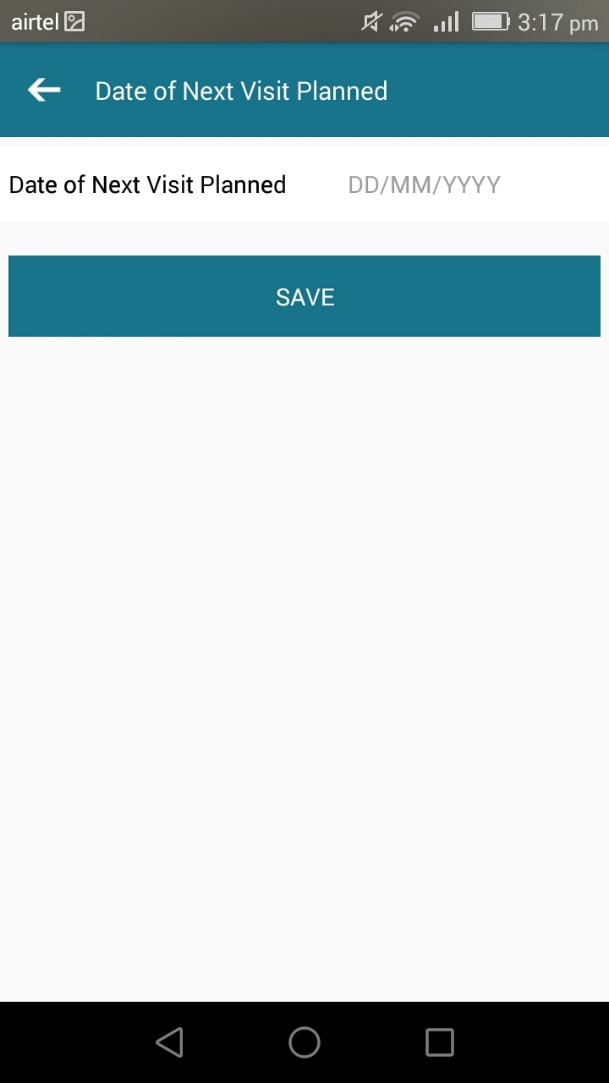 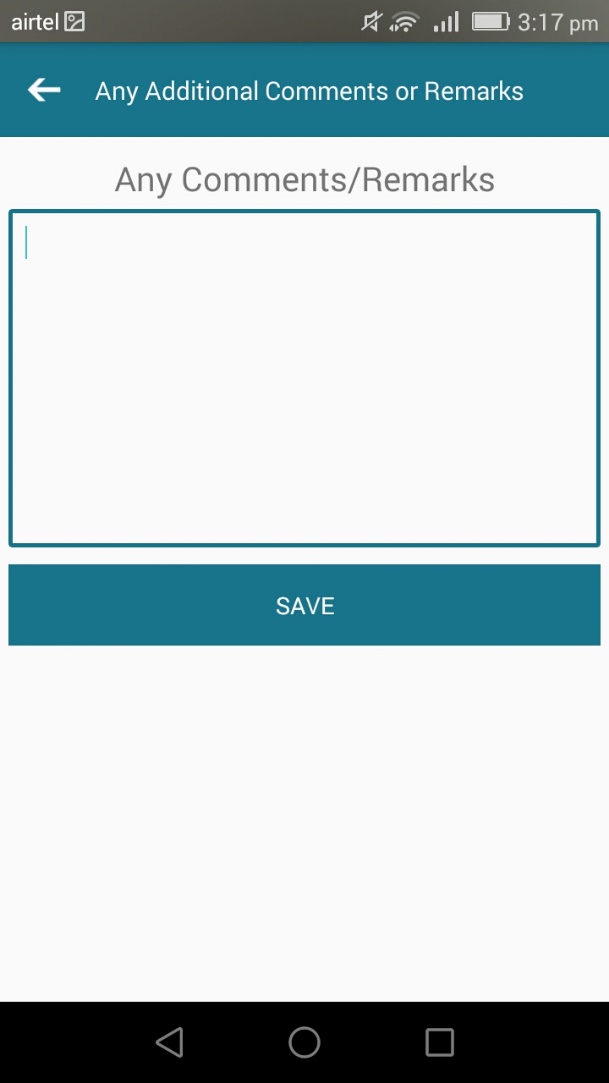 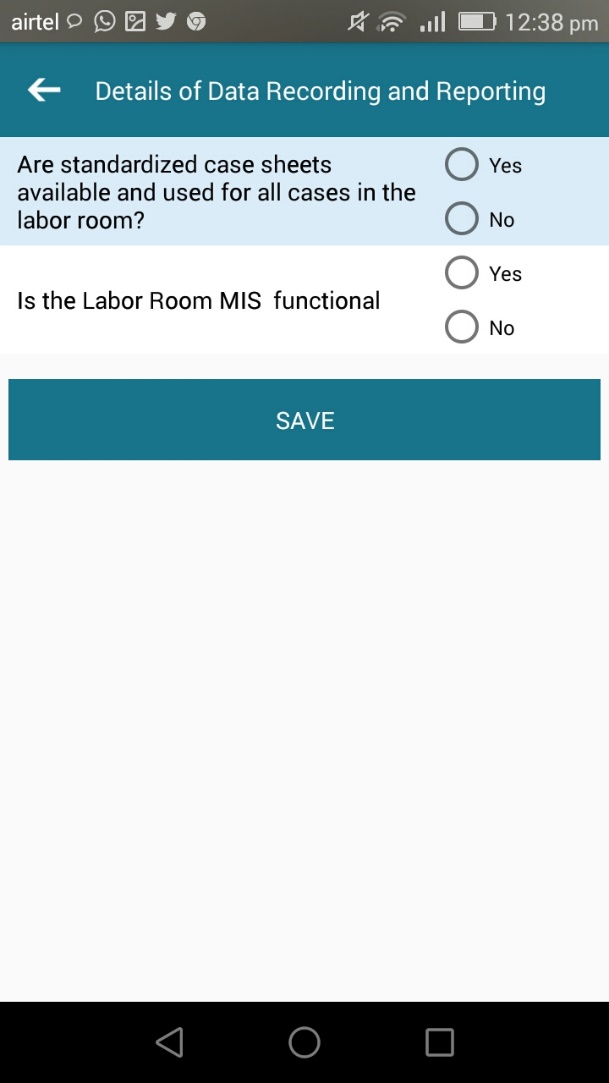 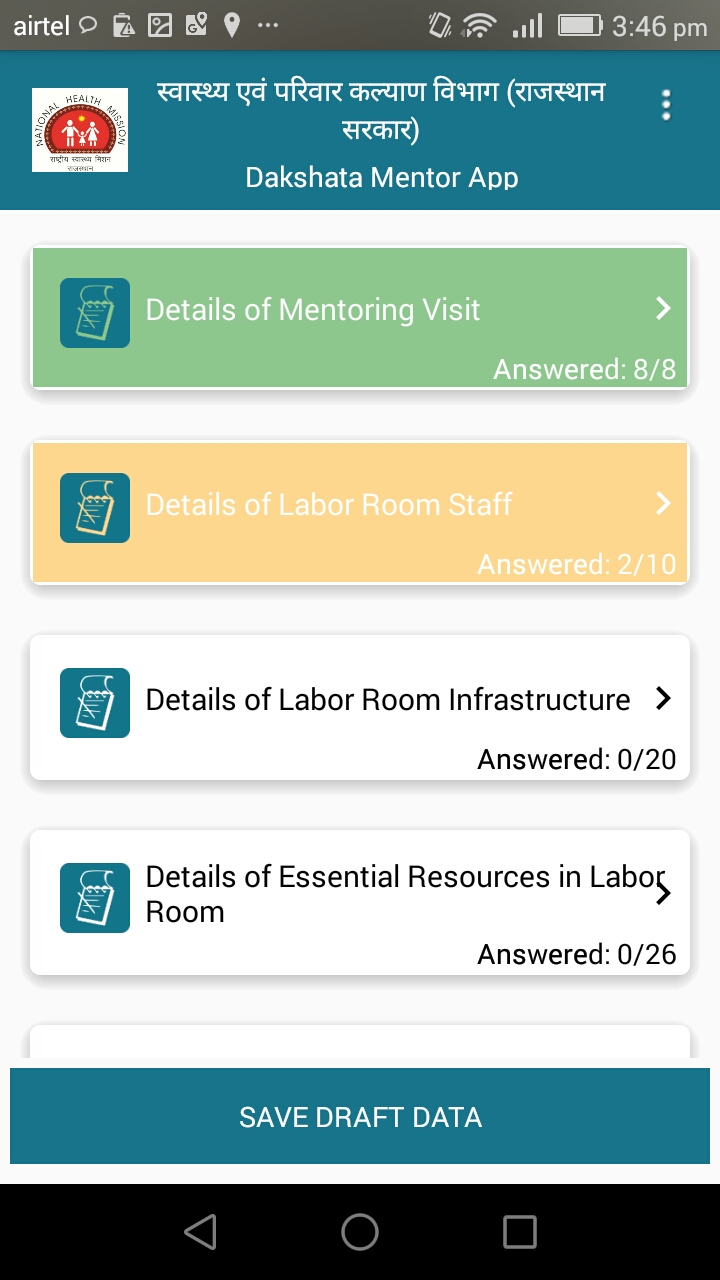 Colour coded Tabs
Reported all the data elements.
Some of the data elements are blank.
No question answered.
Save data in mobile to review and edit
Features : Saving and Reviewing Records
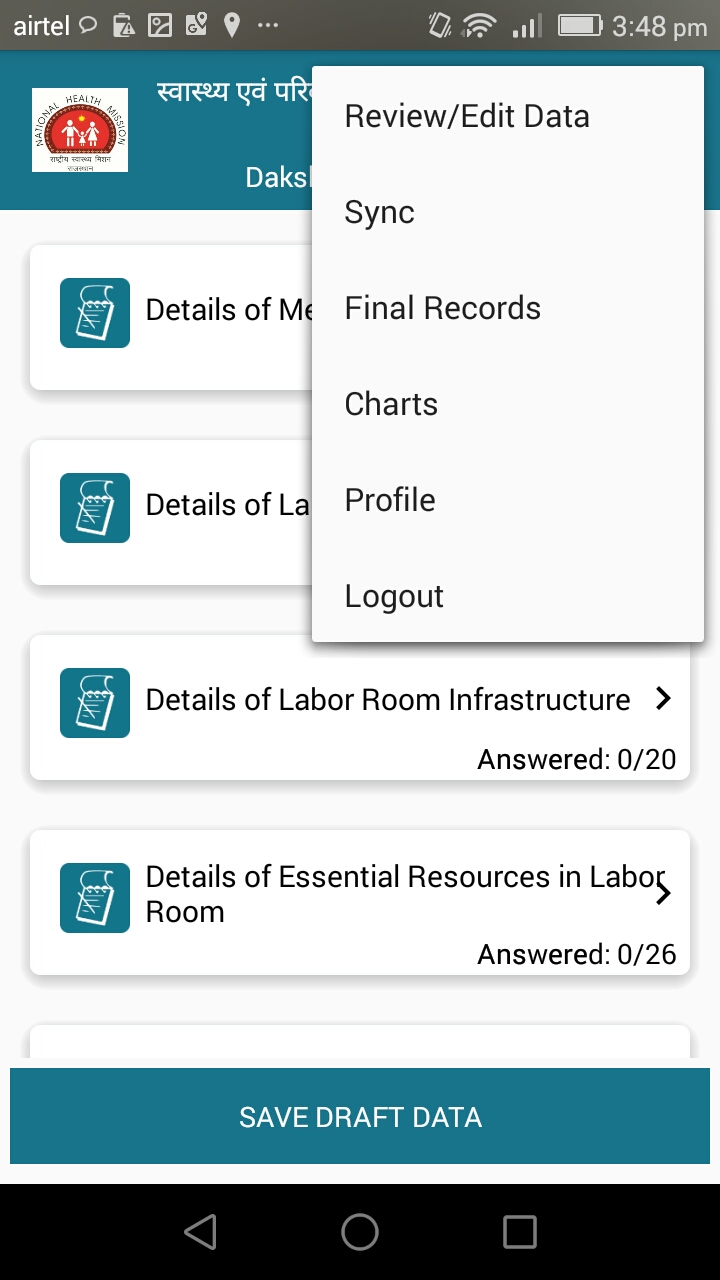 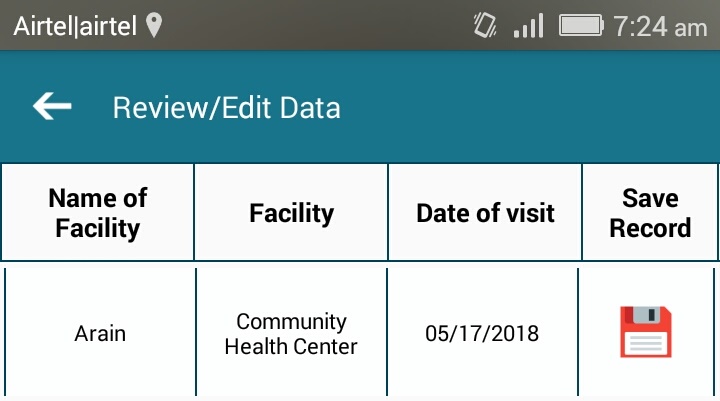 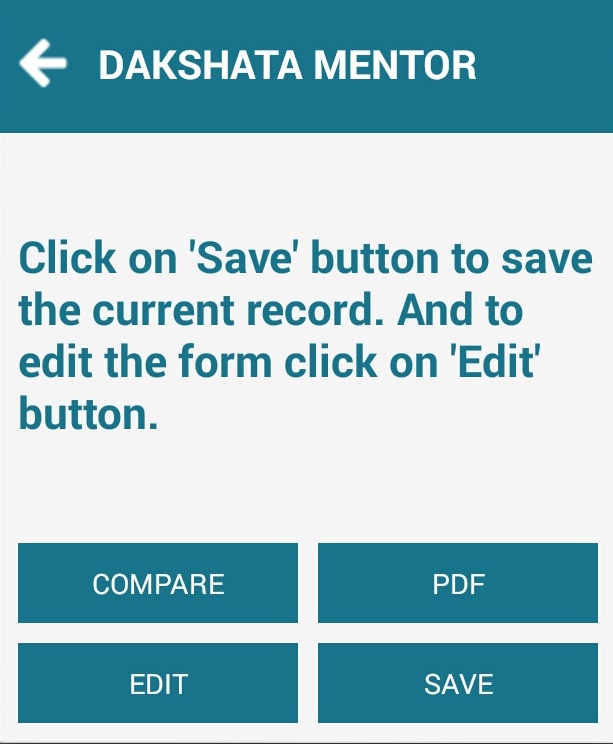 Assessment Form in pdf
Compare Assessment data with previous assessment
View & Edit Data
Finalize Data
Features : Sync Data
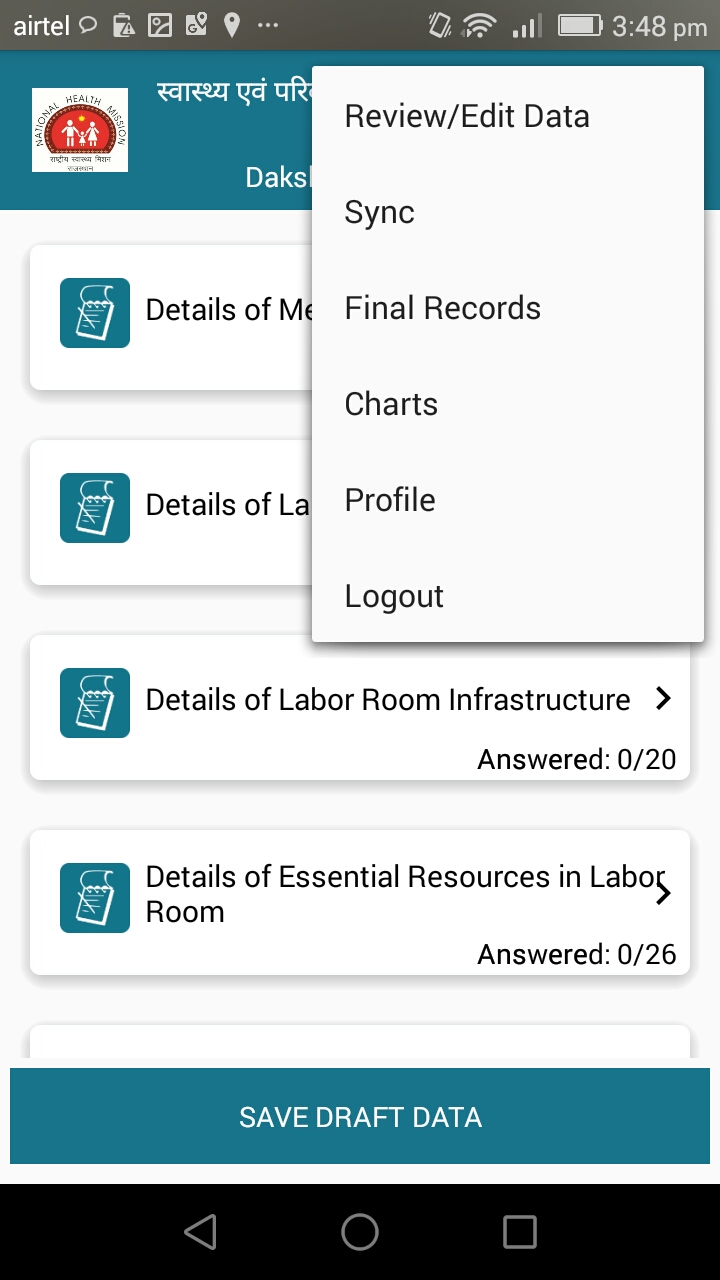 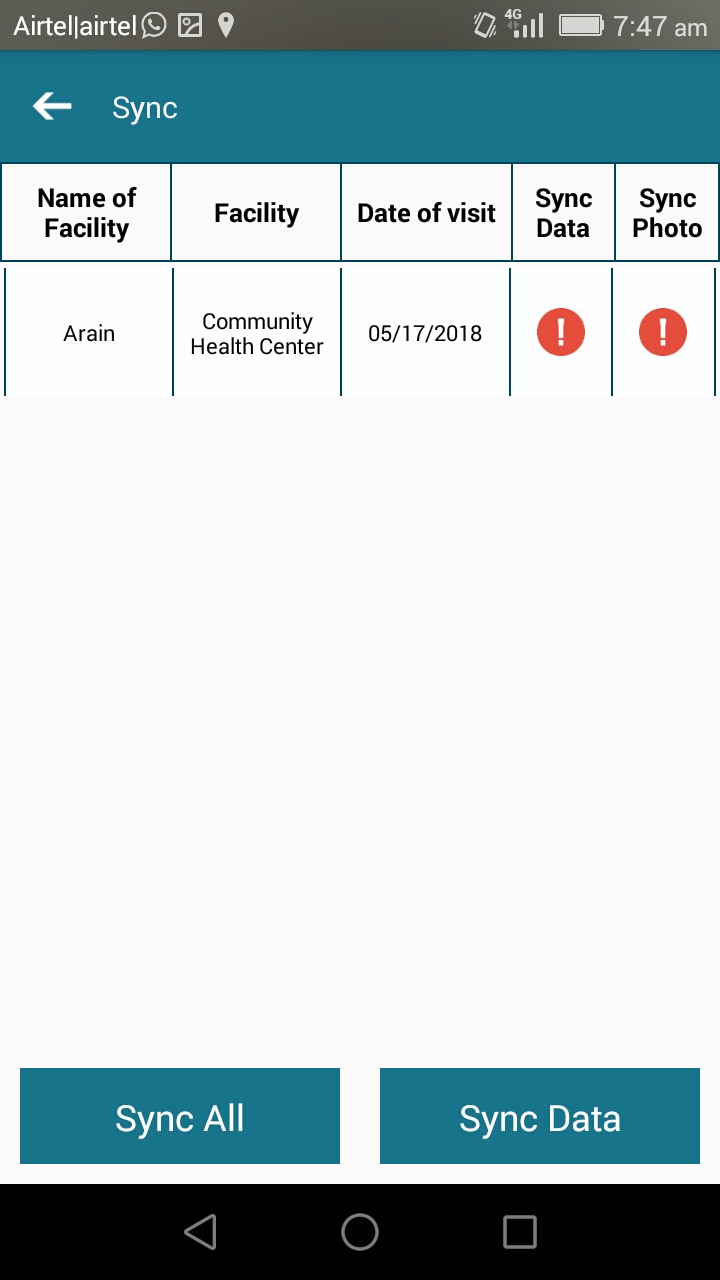 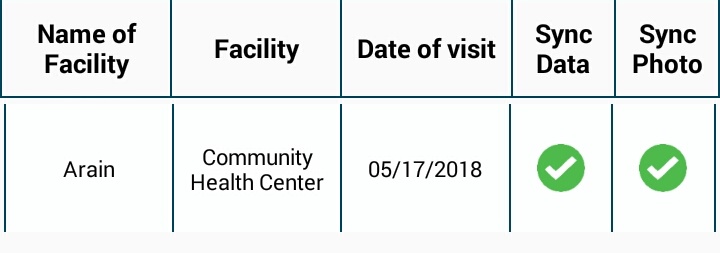 Features: Finalizing Records and Download
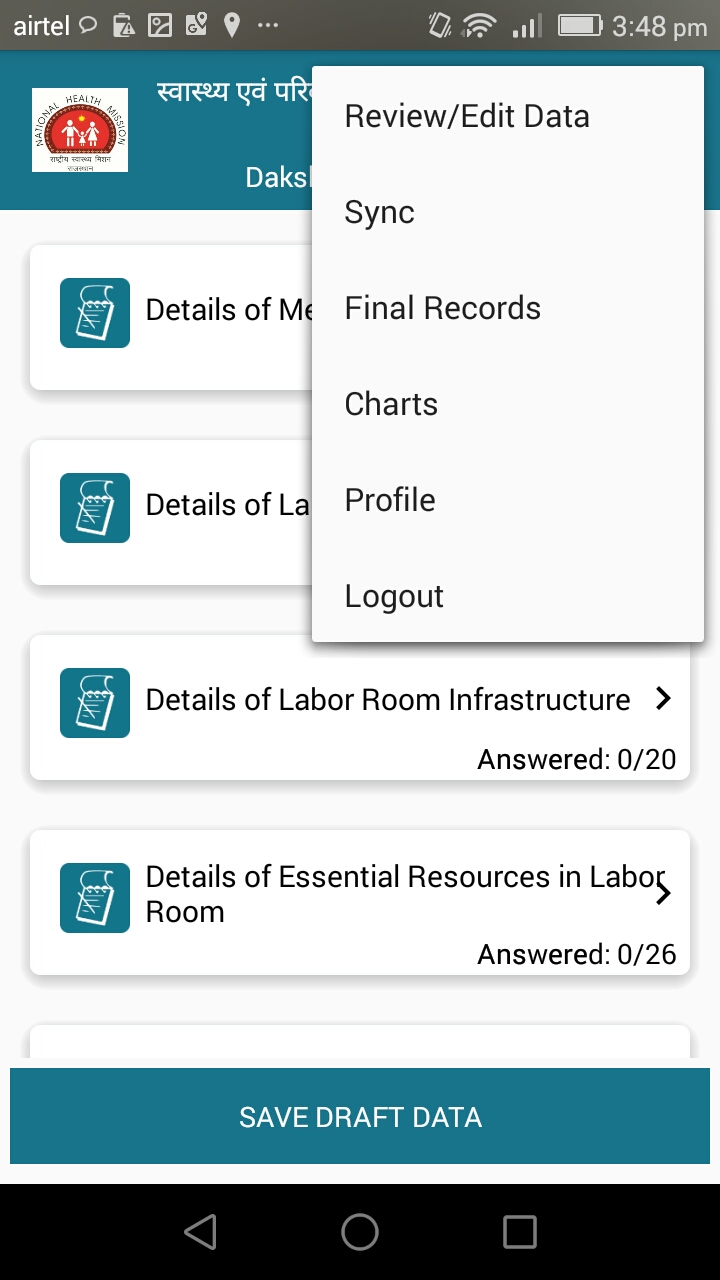 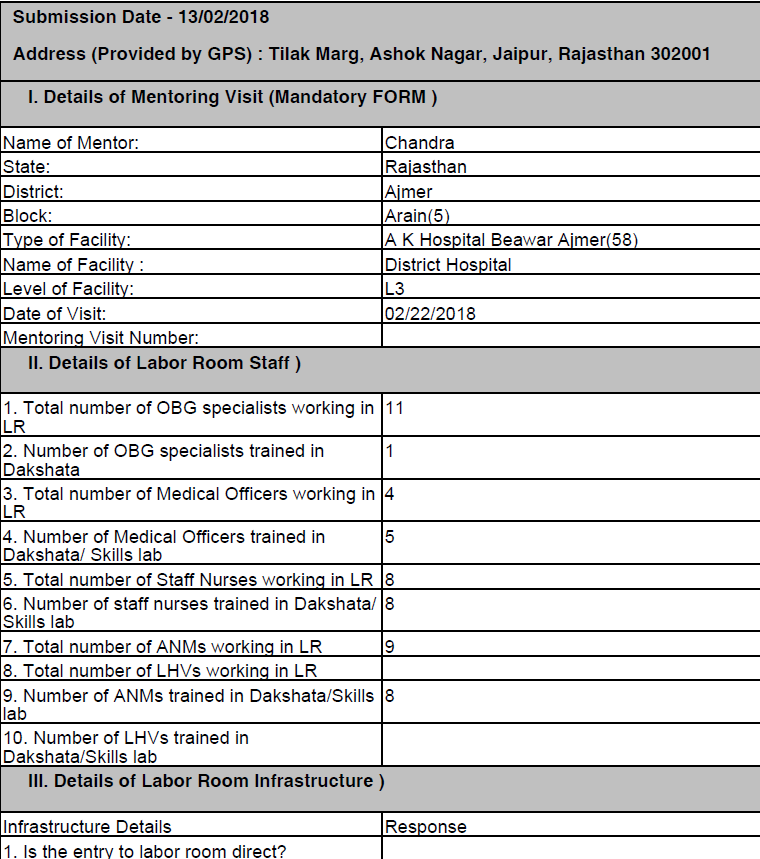 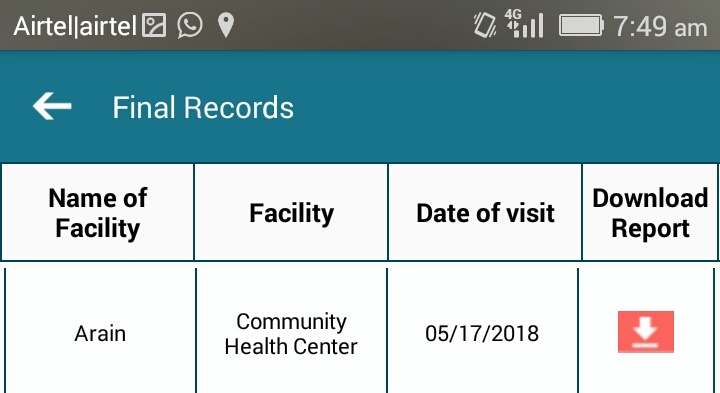 App generated facility visit report
GPS stamping in all the data collection format.
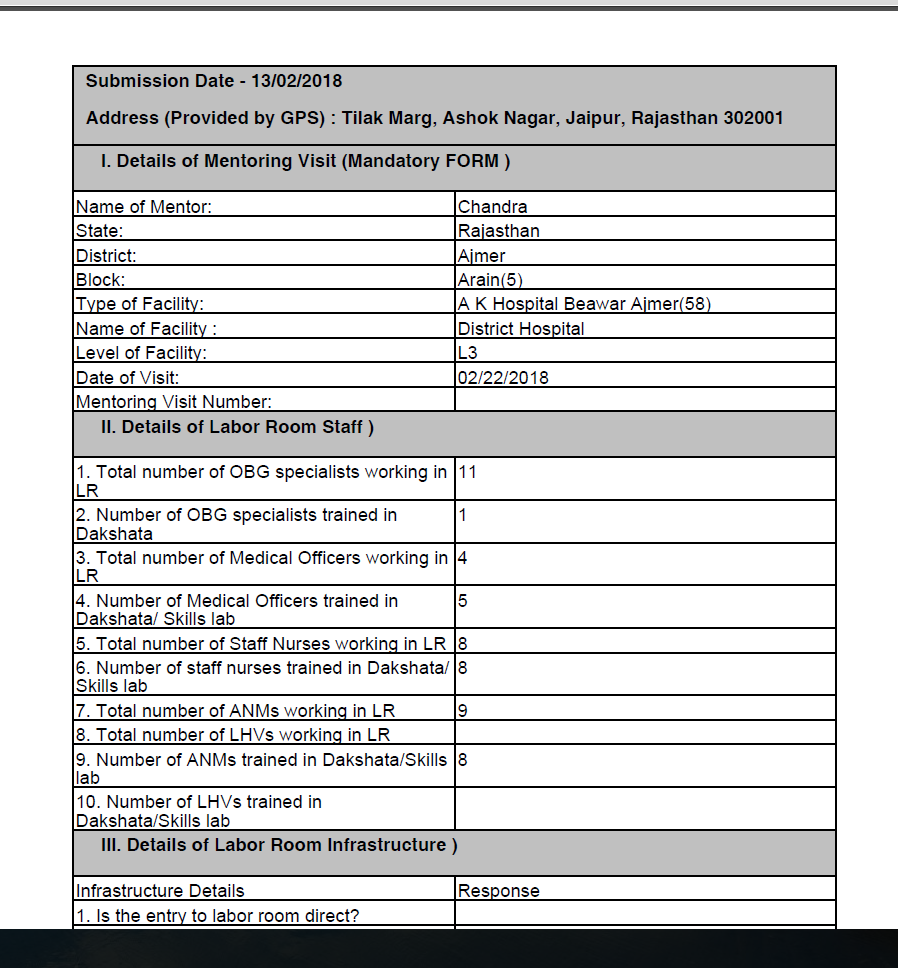 Mentoring Visit Summary Report
Analytics : Reports Generated
Report 1: Detail of Labor Room Staff trained in Dakshata/Skills lab/ SBA
Report 2: Status of Unmet Criteria (Labor Room Infrastructure)
 Report3: Summary Report (Labor Room Infrastructure)
Report 4: Essential Resources Not Available/Not Functional at Labor Room in Last Visit 
Report 5: Summary Report (Availability of Essential Resources)
Report 6: Status of facility wise essential resources available (Result of Latest Assessment)
Report 7: Status of Unmet Criteria (Adherence to 19 Clinical Practices)
Report 8: Summary Report (Adherence to 19 Clinical Practices) – Result of Latest Assessment
Report 9: Status of Topics Covered During Mentoring Visit (Result of Latest Assessment)
Report 10: Facility Ranking (Result of Latest Assessment)
Facility Dashboard
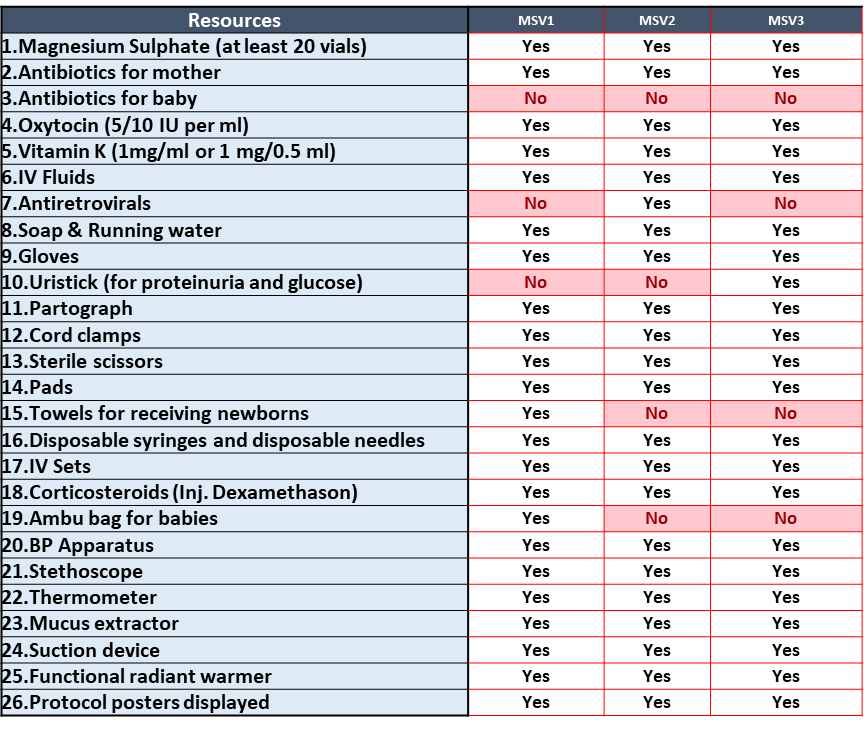 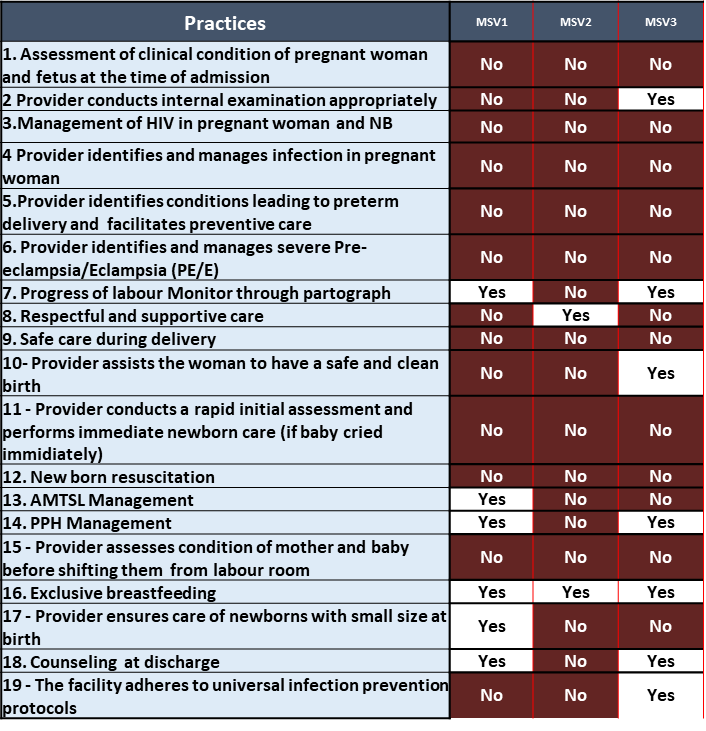 Resource Availability
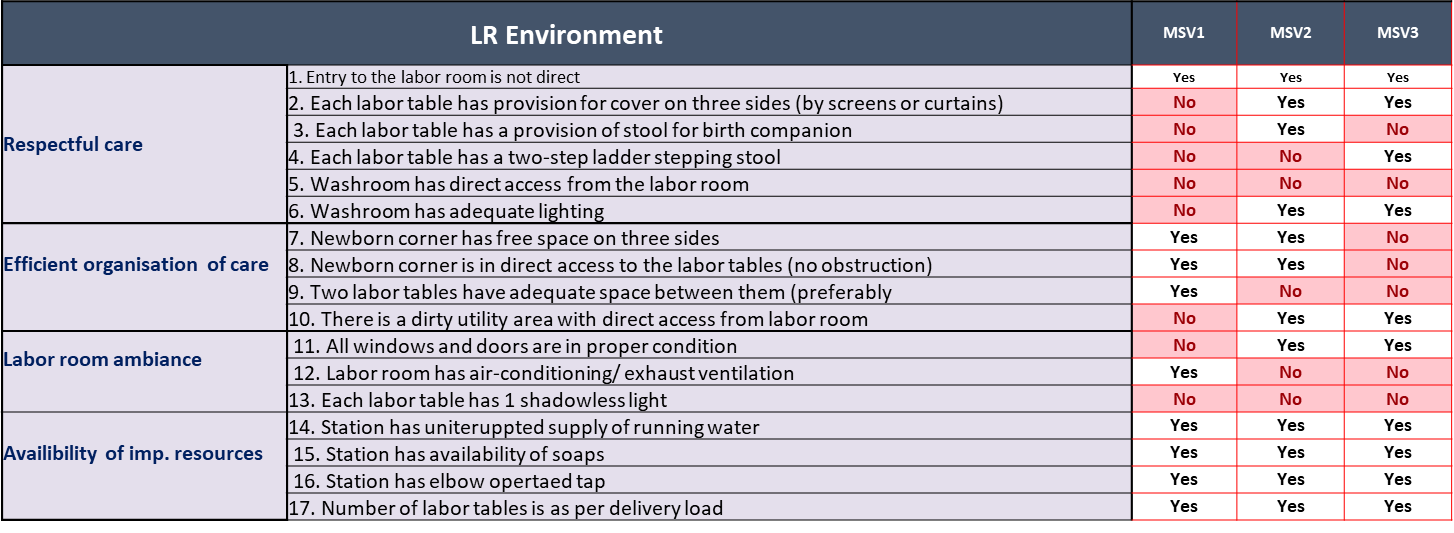 Practices
LR Environment
District Level Dashboard
Availability of essential resources
District: <<All>>
Assessment Result: Latest / Custom
Custom
From: Year …… Month……..
To: Year …. Month …………
District Visited: ……………..
Facilities Visited: ……………..
Labor Room Environment
Essential Practices / Standards
Page 1 of 3
Date/Time Dashboard Generated : ………………….
District Level Dashboard
Availability of essential resources
District: <<All>>
Assessment Result: Latest / Custom
Custom
From: Year …… Month……..
To: Year …. Month …………
District Visited: ……………..
Facilities Visited: ……………..
Labor Room Environment
Essential Practices / Standards
Page 1 of 3
Date/Time Dashboard Generated : ………………….
Outcomes
241 visits covering 131 facilities across 25 districts
165 Total User Created so far
The app is helping in facility performance tracking, onsite staff mentoring and also data for action
The app is giving us facility specific data on status of trained LR staff, gaps in resources, LR environment, and LR practices
The app also captures the area on which mentoring had been provided
It helps the mentor to compare the status with that of previous visits
It is helping State MH division to track the facility performance as well as movement of mentors.
It also assists in release of incentives to in service mentors for visit.
Mentor App in Use
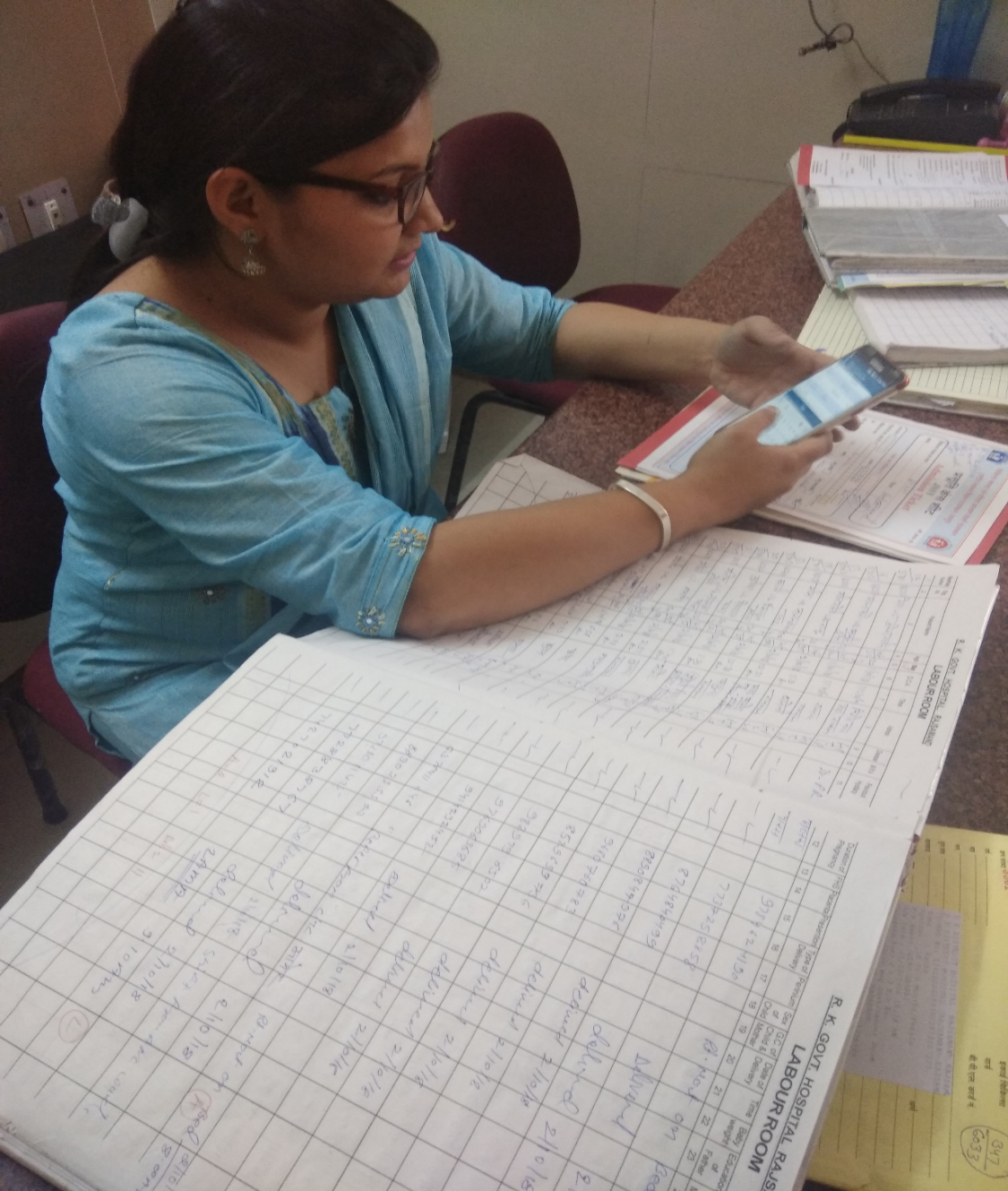 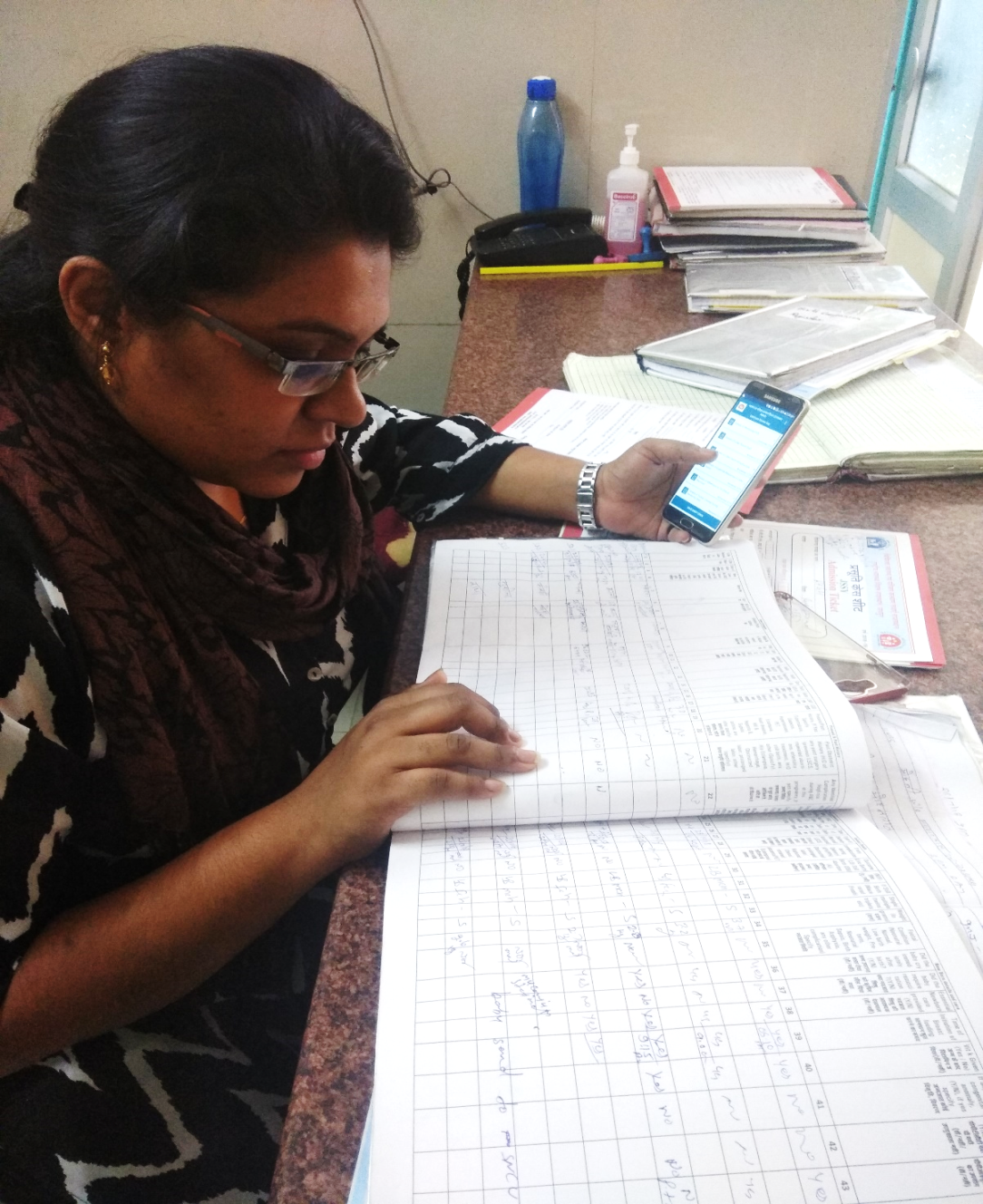 Mentor App in Use
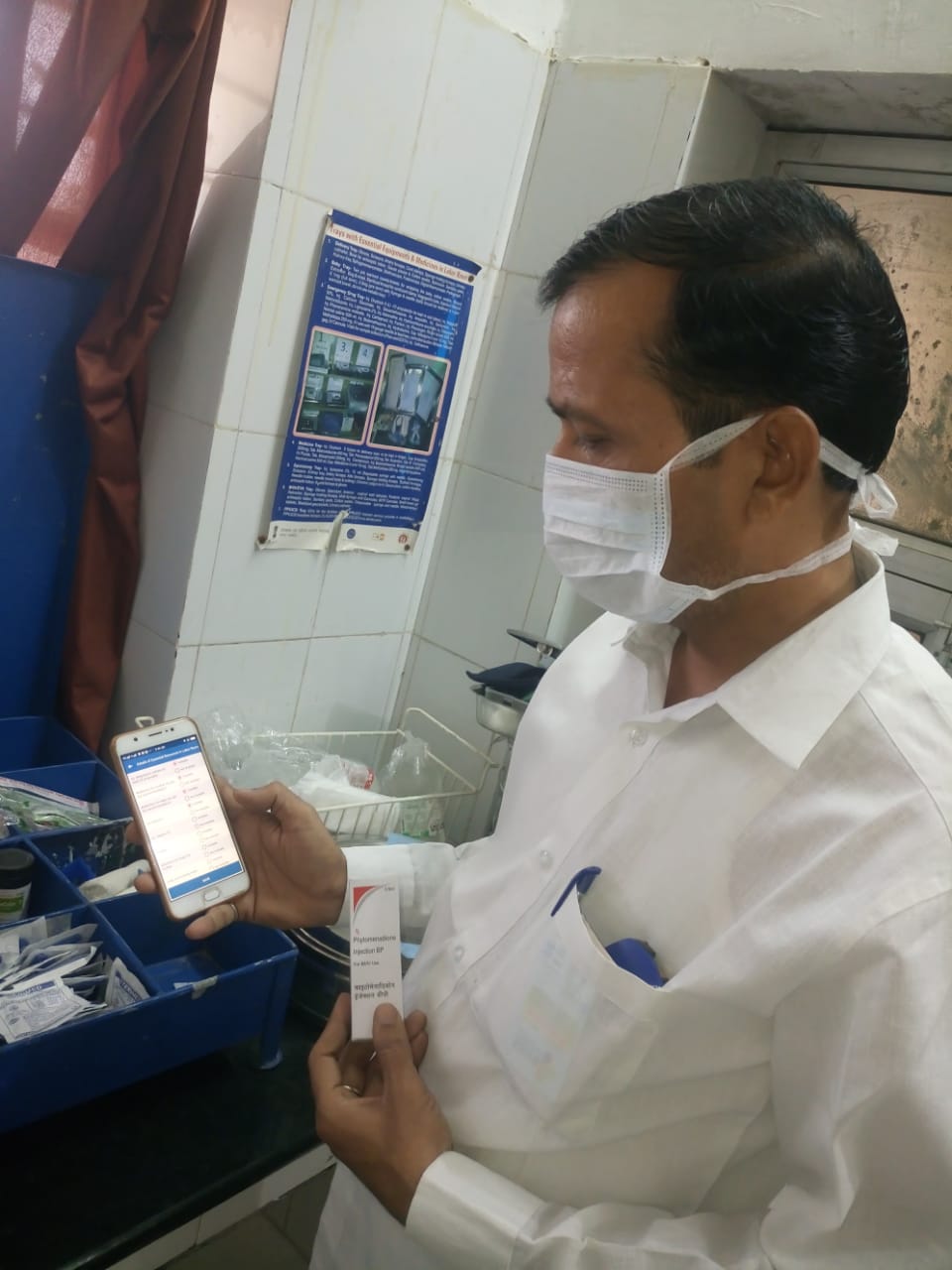 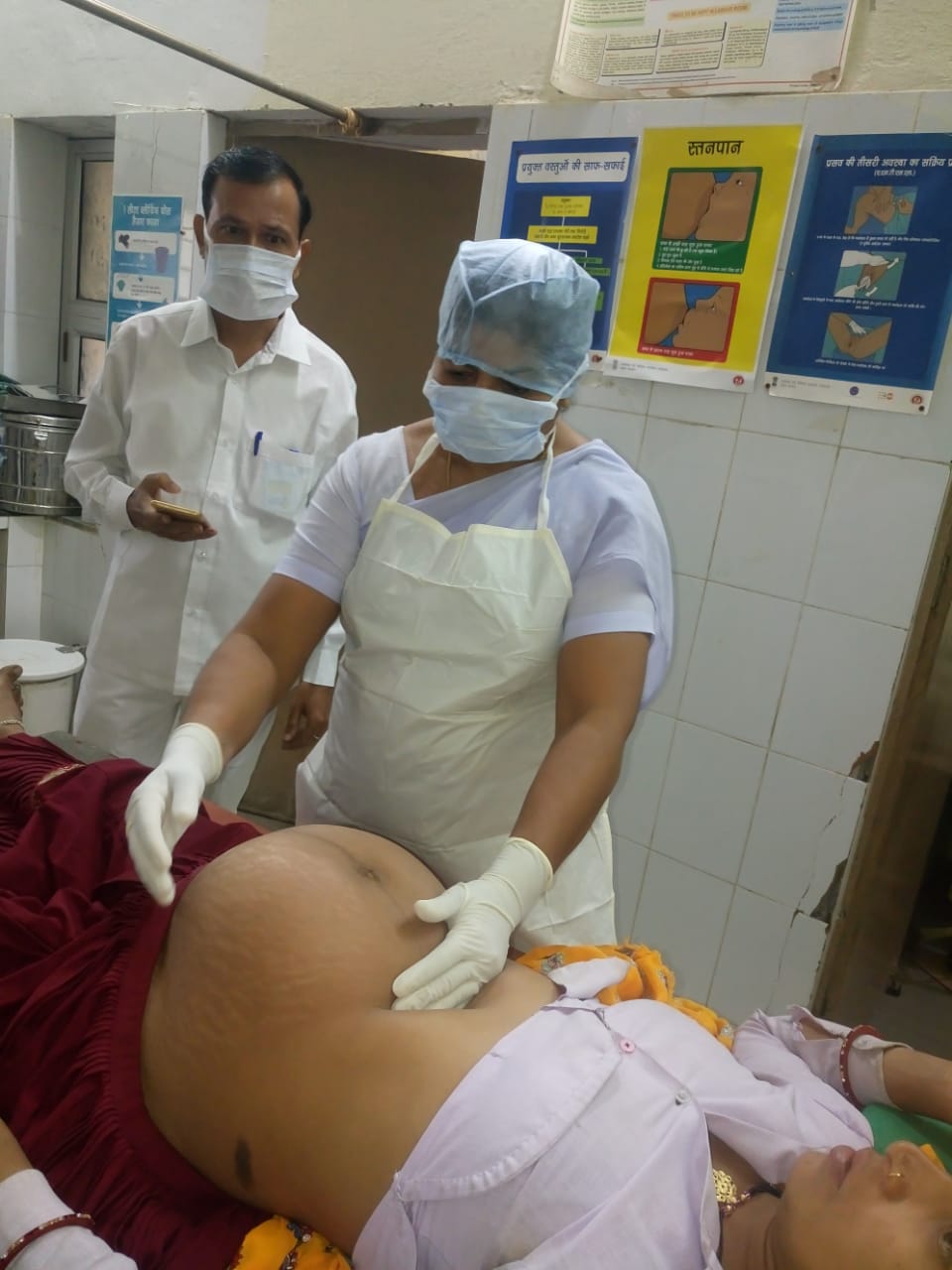 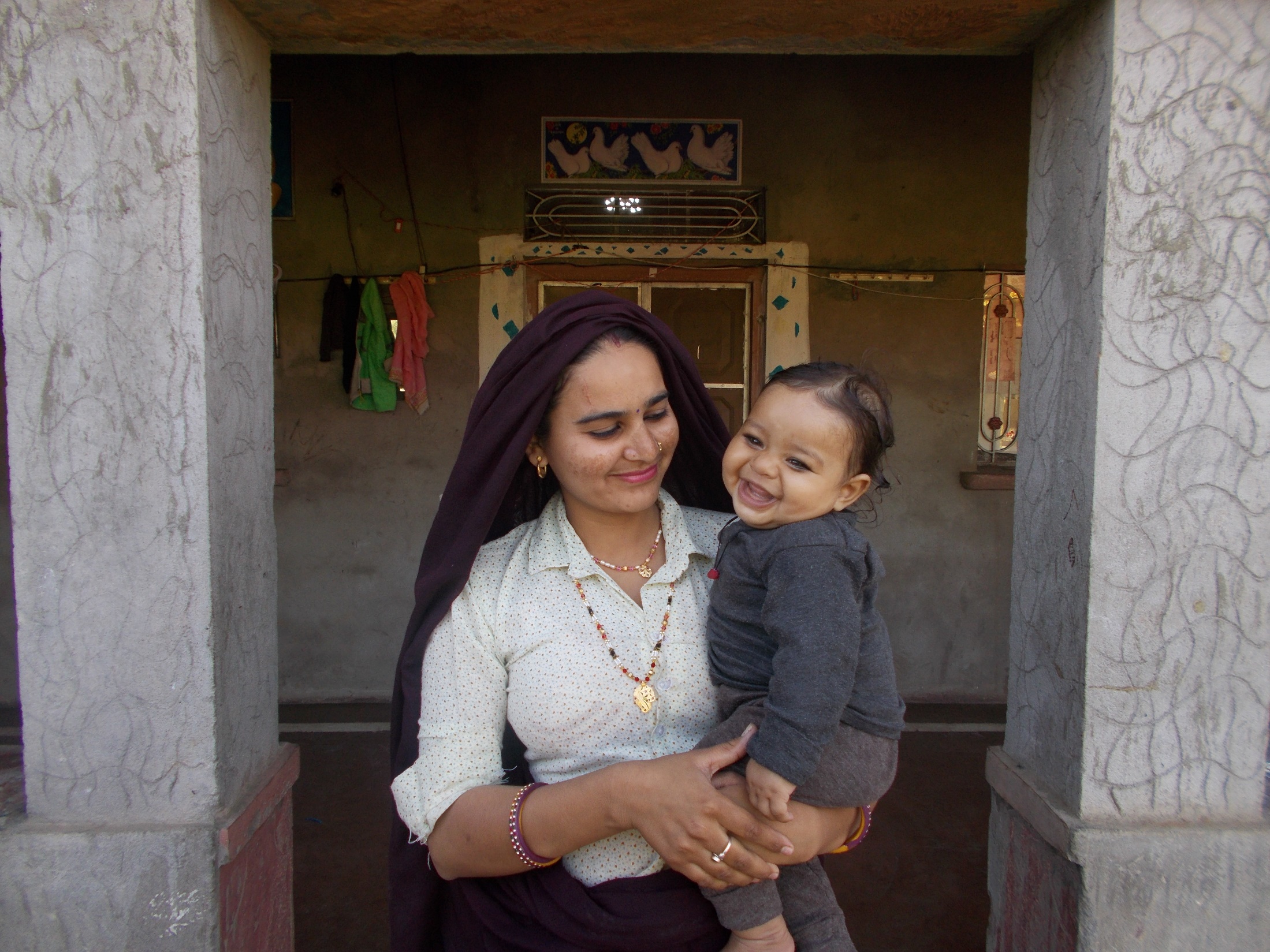 Thank 
You